The Gift Of The Holy Spirit - Review
What Were The Spiritual Gifts?
Utterance of wisdom – ability to speak new revelations of divine wisdom

Utterance of knowledge – the ability to teach the truth thus revealed

Faith – faith to perform miracles
What Were The Spiritual Gifts?
Gifts of healing – ability to heal all kinds of sickness

Working of miracles – the power to do extraordinary miracles

Prophecy – N.T. prophets foretold things of a temporary or personal nature
What Were The Spiritual Gifts?
Distinguish between spirits – ability to test the spirits

Kinds of tongues – ability to speak in various languages

Interpretation of tongues – ability to interpret languages
Do we have spiritual gifts today?
Spiritual Gifts All Throughout Scripture
John 7.39; 20.21
Acts 2.38-39, 8.12-20, 10.44-47, 11.17, 19.1-6
Eph. 3.7; 4.7-13
Gal. 3.2, 5
1 John 2.27
Etc.
Didn’t Jesus Say…
“…And he said to them, “Go into all the world and proclaim the gospel to the whole creation. Whoever believes and is baptized will be saved, but whoever does not believe will be condemned. And these signs will accompany those who believe: in my name they will cast out demons; they will speak in new tongues; they will pick up serpents with their hands; and if they drink any deadly poison, it will not hurt them; they will lay their hands on the sick, and they will recover...”
Mark 16.15-18
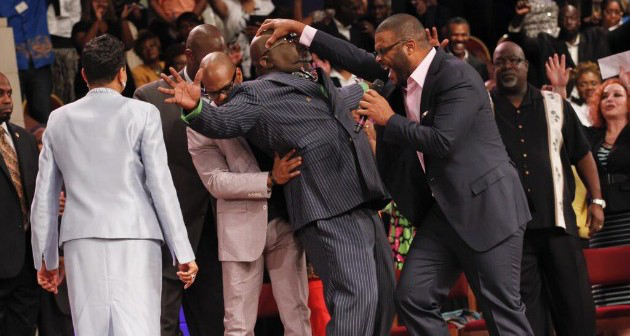 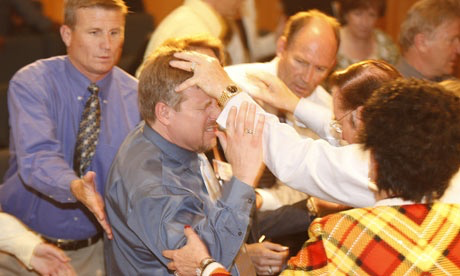 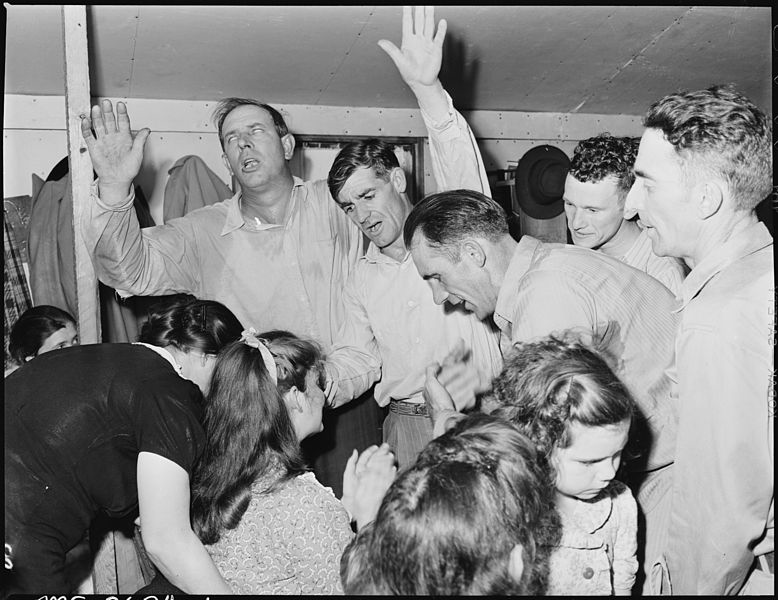 When we understand the purpose of spiritual gifts and the reception of the gifts we can answer this question!
The Purpose
Joel’s prophecy accomplished three things:
Specific gifts were given to reveal God’s word / instruct & edify the saints, 1 Cor. 12.7; 14.3, 12, 26

Note: spiritual gifts indicated that the process of revelation was not yet complete; were designed to bless the whole church
The Purpose
Joel’s prophecy accomplished three things:
“…signs, wonders, miracles, and various gifts of the Holy Spirit” were used to confirm to unbelievers the spoken Word as coming from God, Mark 16.20; Acts 14.3; 1 Cor. 14.22; Heb. 2.3-4

Note: when the Word was already confirmed, no need for signs, Phil. 2.25-27; 1 Tim. 5.23; 2 Tim. 4.20
The Purpose
Joel’s prophecy accomplished three things:
It served as testimony to universal access to God — that all were equal before God, all had the same access (Acts 10; Gal. 3.28)!
The Reception Of The Gifts
Spiritual gifts were ALWAYS distributed through the laying on of the apostles’ hands, Acts 8.12-20; 19.1-6; Rom. 1.11; 2 Tim. 1.6

Spiritual gifts were NEVER distributed through the laying on of Christian’s hands, Acts 8.18-19; 26-40
Are There Apostles Today?
The qualifications of the apostles / witnesses, Acts 1.20-22; 10.39-42; 13.26-33

Must have been with Jesus from the beginning of His ministry to His ascension
No Apostles = No Transference Of Spiritual Gifts
Christian
received HS by laying on of hands
Apostle
C
C
C
C
C
C
C
C
C
Note: Not every Christian had spiritual gifts, 1 Cor. 12.11, 29-30; Acts 8.39
Spiritual Gifts To Cease
Eph. 4.7-14
Spiritual Gifts To Cease
1 Cor. 13.8-13
Fail (8): to render idle, unemployed, inactivate, inoperative; to cause a person or thing to have no further efficiency; to deprive of force, influence, power; to cause to cease, put an end to, do away with, annul, abolish; to cease, to pass away, be done away… (Thayer)
“…That Which Is Perfect…”
Perfect (10): brought to its end, finished; wanting nothing necessary to completeness; perfect; that which is perfect…of men: full grown, adult, of full age, mature (Thayer)

Pentecostals / denomination say, “…that which is perfect… (v10) refers to Christ’s return!”

When Christ returns, there is no need for faith & hope (v13 contrast vv8-10), 1 Cor. 13.13; 2 Cor. 5.6-8; Heb. 11.1, Rom 8.24
The three gifts mentioned deal with the revelation of the Word of God – 1 Cor. 13
Word Revealed

Jesus Returns

Eternity
Tongues, Prophecies, Knowledge

Faith & Hope

Love
The Whole Must be of the Same Nature as a Part of that Whole
IN PART (partial)
PERFECT (complete, whole)
Part (piece) of an Apple

Part (piece) of an Orange

Know in part, Prophesy in part
Perfect (complete, whole) Apple

Perfect (complete, whole) Orange

Complete knowledge, Complete prophecy
“…When I became a man, I gave up childish ways…”
prophecies, tongues, knowledge, revelation in part

the complete revelation
speaking, understanding and thinking as a child

becoming a man, put away childish things (partial revelation)
“…now we see in a mirror dimly, but then face to face…”
prophecies, tongues, knowledge, revelation in part

the complete revelation
seeing someone through a dirty glass

seeing someone face to face (clearly)
“…know in part…know fully…”
prophecies, tongues, knowledge, revelation in part

the complete revelation
know in part

know as "also I am known” (known fully)
The Word Of God
Complete, 2 Tim. 3.16-17; James 1.25; Jude 3

We have the apostles today, cf. Luke 16.29
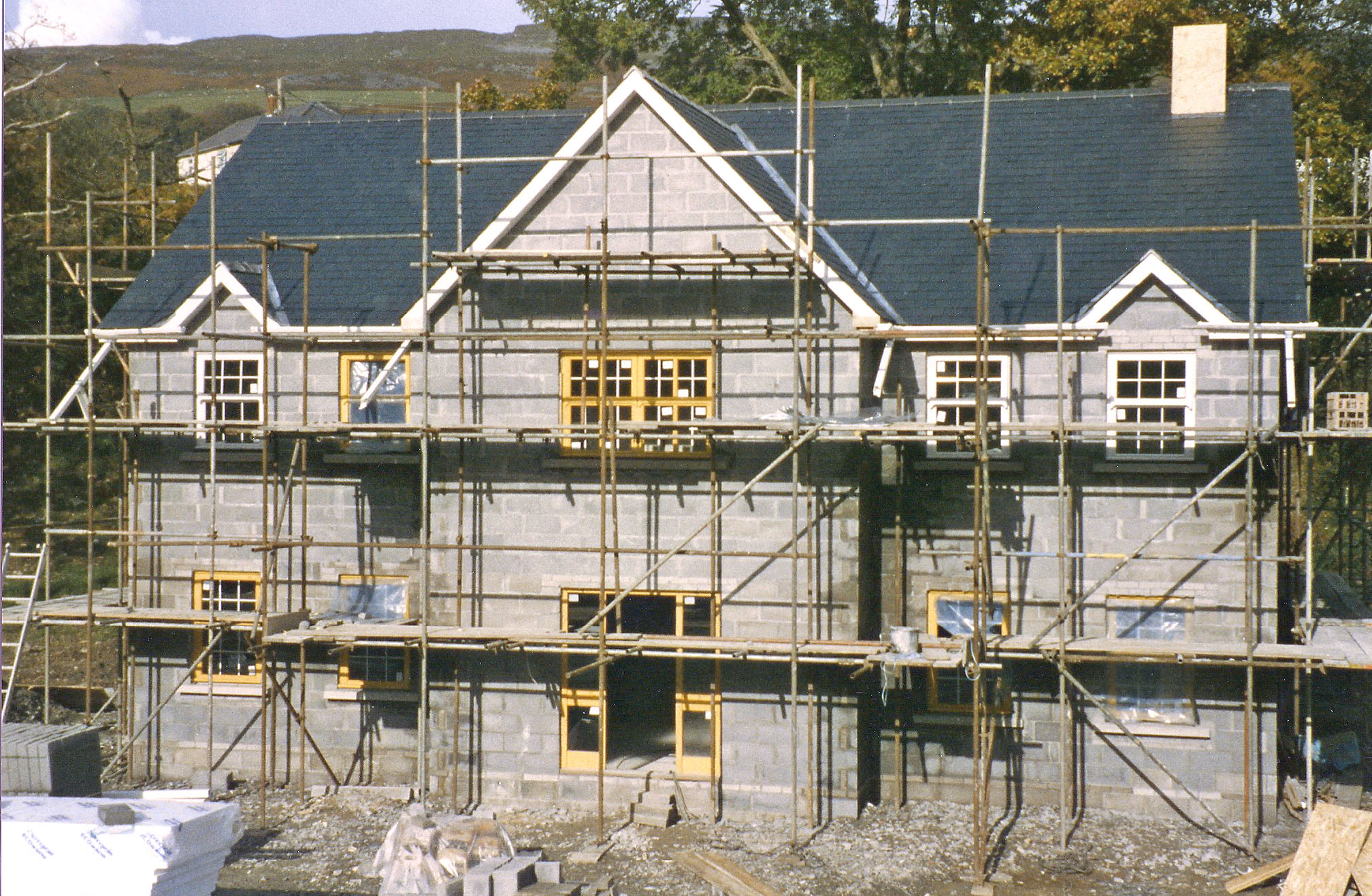 The N. T. replaced the “scaffolding” of the spiritual gifts!
God’s Wisdom
It is either the case that God allowed the spiritual gifts to no longer be in use after the Word was complete or when the last Christian with spiritual gifts died, the period of spiritual gifts was complete.

Either way, the spiritual gifts could not be transferred.

Gifts would have ceased around the end of the 1st century
We Have The Word! We Don’t Need The Gifts!
“Now Jesus did many other signs in the presence of the disciples, which are not written in this book; but these are written so that you may believe that Jesus is the Christ, the Son of God, and that by believing you may have life in his name.”

John 20.30-31
What About People Today Who Claim Miraculous Gifts?
“The coming of the lawless one is by the activity of Satan with all power and false signs and wonders, and with all wicked deception for those who are perishing, because they refused to love the truth and so be saved. Therefore God sends them a strong delusion, so that they may believe what is false, in order that all may be condemned who did not believe the truth but had pleasure in unrighteousness.”
2 Thess. 2.9-12
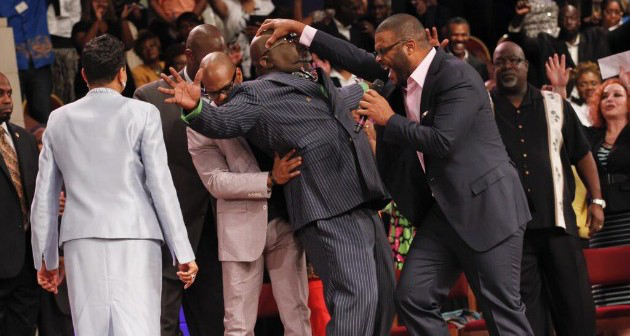 “…so that they may believe what is false…”
God’s Plan For Your Salvation
Hear The Word – Rom. 10.17
Believe The Word – John 8.24
Repent Of Sin – Acts 17.30
Confess Faith In Christ – Rom. 10.9-10
Be Immersed – Acts 22.16
Remain Faithful – Rev. 2.10